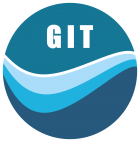 GLOBAL INSTITUTE OF TECHNOLOGY
Department of 
             Computer Science & Engineering
Subject Name with code: Data Structure & Algorithms

Unit-1
Presented by:  Mr. Sohan Lal Gupta
                            Assistant Professor, CSE
CSE/ III Sem
GLOBAL INSTITUTE OF TECHNOLOGY JAIPUR
Data Structure & Algorithms
Index
1.1 Basic Stack
1.2 Stack Operations
1.2.1 algorithms for push
1.2.2 algorithms for pop
Sohan Gupta
Data Structure & Algorithms
GLOBAL INSTITUTE OF TECHNOLOGY JAIPUR
CSE/ III Sem
1.1 BASIC STACK
Stack is a linear data structure which follows a particular order in which the operations are performed. The order may be LIFO(Last In First Out) or FILO(First In Last Out).
The elements are removed from a stack in the reverse order of that in which they were inserted into the stack.
example – a deck of cards or a pile of plates, etc.
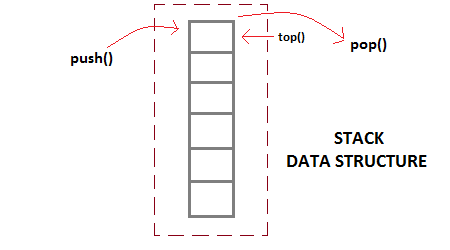 Sohan Gupta
Data Structure & Algorithms
CSE/ III Sem
GLOBAL INSTITUTE OF TECHNOLOGY JAIPUR
1.2 STACK OPERATION
PUSH	
POP

1.2.1 PUSH
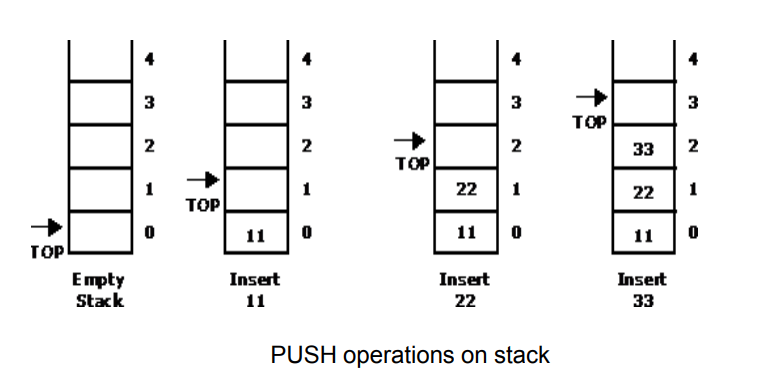 Sohan Gupta
CSE/ III Sem
Data Structure & Algorithms
GLOBAL INSTITUTE OF TECHNOLOGY JAIPUR
1.2.2 POP
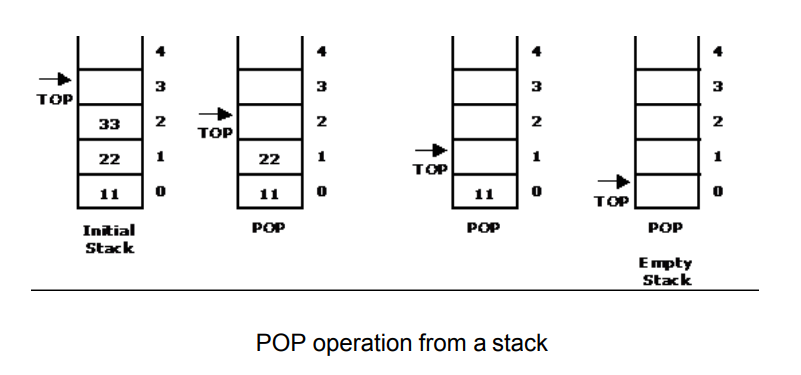 Sohan Gupta
Data Structure & Algorithms
CSE/ III Sem
GLOBAL INSTITUTE OF TECHNOLOGY JAIPUR
Standard Error Messages in Stack
Two standard error messages of stack are 

– Stack Overflow: If we attempt to add new element beyond the maximum size, we will encounter a stack overflow condition. 

 – Stack Underflow: If we attempt to remove elements beyond the base of the stack, we will encounter a stack underflow condition.
Sohan Gupta
GLOBAL INSTITUTE OF TECHNOLOGY JAIPUR
Data Structure & Algorithms
CSE/ III Sem
Algorithms for PUSH
PUSH (STACK, TOP, MAXSIZE, ITEM): 
This procedure pushes an ITEM onto a stack 
1. If TOP = MAXSIZE, then Print: OVERFLOW, and Return. 
2. Set TOP := TOP + 1 [Increases TOP by1] 
3. Set STACK [TOP] := ITEM. [Insert ITEM in TOP position] 
4. Return
Sohan Gupta
Data Structure & Algorithms
CSE/ III Sem
GLOBAL INSTITUTE OF TECHNOLOGY JAIPUR
Algorithms for POP
POP (STACK, TOP, ITEM): 
This procedure deletes the top element of STACK and assign it to the variable ITEM 

1. If TOP = 0, then Print: UNDERFLOW, and Return. 
2. Set ITEM := STACK[TOP] 
3. Set TOP := TOP - 1 [Decreases TOP by1] 
4. Return
Sohan Gupta
#include<stdio.h>
#include<process.h>
#include<stdlib.h>

#define MAX 5	//Maximum number of elements that can be stored
 
int top=-1,stack[MAX];
void push();
void pop();
void display();
 
void main()
{
	int ch;
	
	while(1)	//infinite loop, will end when choice will be 4
	{
		printf("\n*** Stack Menu ***");
		printf("\n\n1.Push\n2.Pop\n3.Display\n4.Exit");
		printf("\n\nEnter your choice(1-4):");
		scanf("%d",&ch);
switch(ch)
		{
			case 1: push();
					break;
			case 2: pop();
					break;
			case 3: display();
					break;
			case 4: exit(0);
			
			default: printf("\nWrong Choice!!");
		}
	}
}
 
void push()
{
	int val;
	
	if(top==MAX-1)
	{
		printf("\nStack is full!!");
	}
	else
	{
		printf("\nEnter element to push:");
		scanf("%d",&val);
		top=top+1;
		stack[top]=val;
	}
}
void pop()
{
	if(top==-1)
	{
		printf("\nStack is empty!!");
	}
	else
	{
		printf("\nDeleted element is %d",stack[top]);
		top=top-1;
	}
}
 
void display()
{
	int i;
	
	if(top==-1)
	{
		printf("\nStack is empty!!");
	}
	else
	{
		printf("\nStack is...\n");
		for(i=top;i>=0;--i)
			printf("%d\n",stack[i]);
	}
}
Output: 		*** Stack Menu ***
1.Push				2.Pop				3.Display			4.Exit
Enter your choice(1-4):1
Enter element to push:3			*** Stack Menu ***
1.Push				2.Pop				3.Display			4.Exit
Enter your choice(1-4):1
Enter element to push:6				*** Stack Menu ***
1.Push				2.Pop				3.Display			4.Exit
Enter your choice(1-4):3
Stack is…
6
3
*** Stack Menu ***
1.Push				2.Pop				3.Display			4.Exit
Enter your choice(1-4):2
Deleted element is 6			*** Stack Menu ***
1.Push				2.Pop				3.Display			4.Exit
Enter your choice(1-4):3
Stack is…
3
*** Stack Menu ***
1.Push				2.Pop					3.Display			4.Exit
Enter your choice(1-4):2
Deleted element is 3
*** Stack Menu ***
1.Push				2.Pop					3.Display			4.Exit
Enter your choice(1-4):2
Stack is empty!!
Data Structure & Algorithms
CSE/ III Sem
GLOBAL INSTITUTE OF TECHNOLOGY JAIPUR
Thank You… .
Any Quries ?
Sohan Gupta